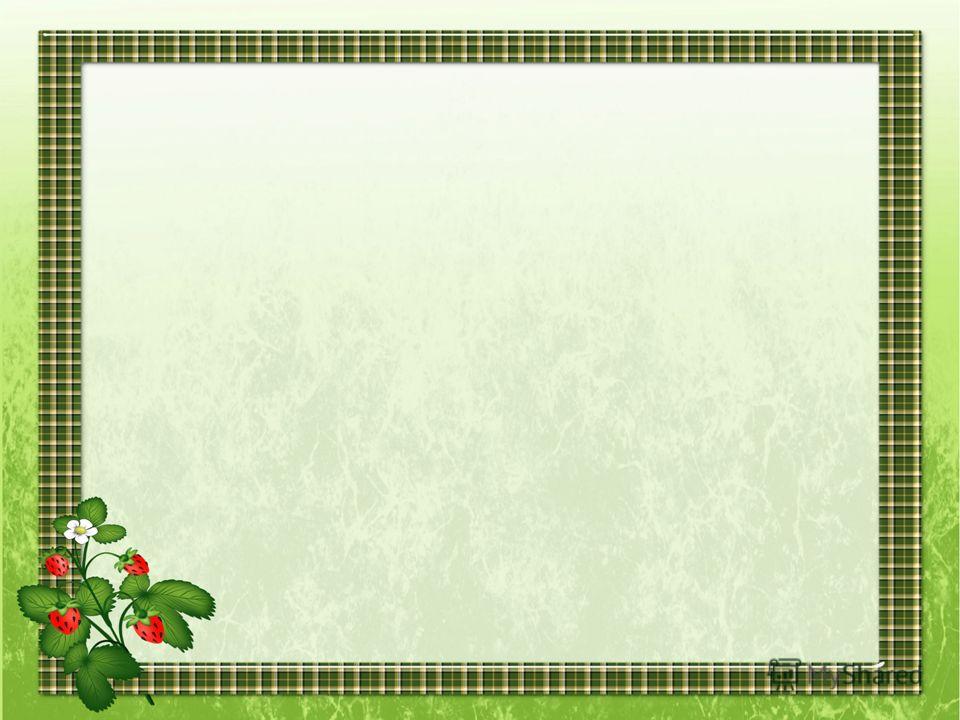 «Моя семья»МАДОУ «Белоснежка №1г . Шарыпово
Подготовила : Мамитова Н.В.
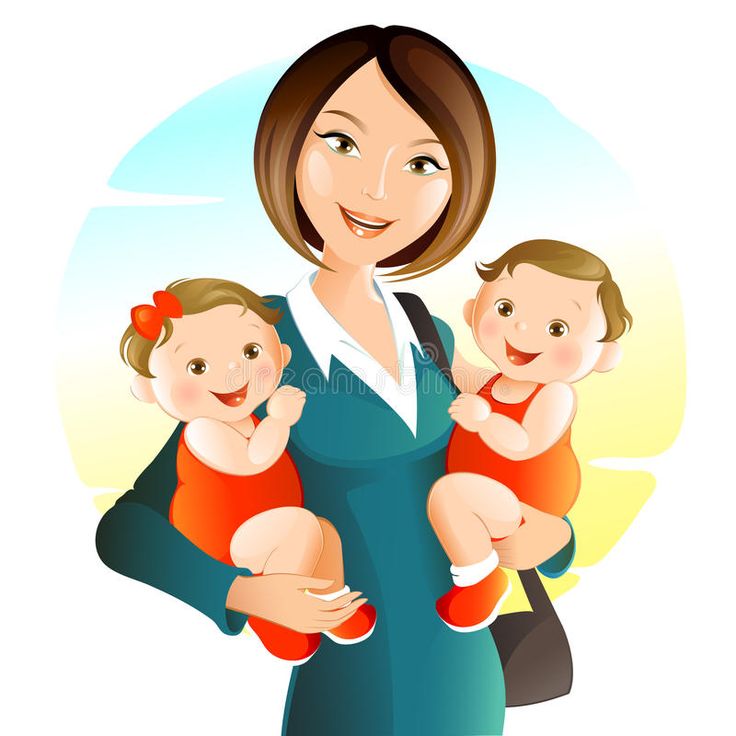 Беседа:У каждого человека есть семья.Семья-это родные люди , которыелюбят друг друга , живут вместе,помогают друг другу. У всех естьмамы, папы, бабушки и дедушки,братья и сестры.Загадка:Кто милее всех на свете?Кого любят очень дети?На вопрос ответим прямо.Всех милее наша…….(мама)Вопросы:Ты для мамы кто?Как мама называет тебя ласково?Сажи для мамы ласковые слова.Мама какая? (добрая, красивая ,нежная , милая , заботливая , любимая……)
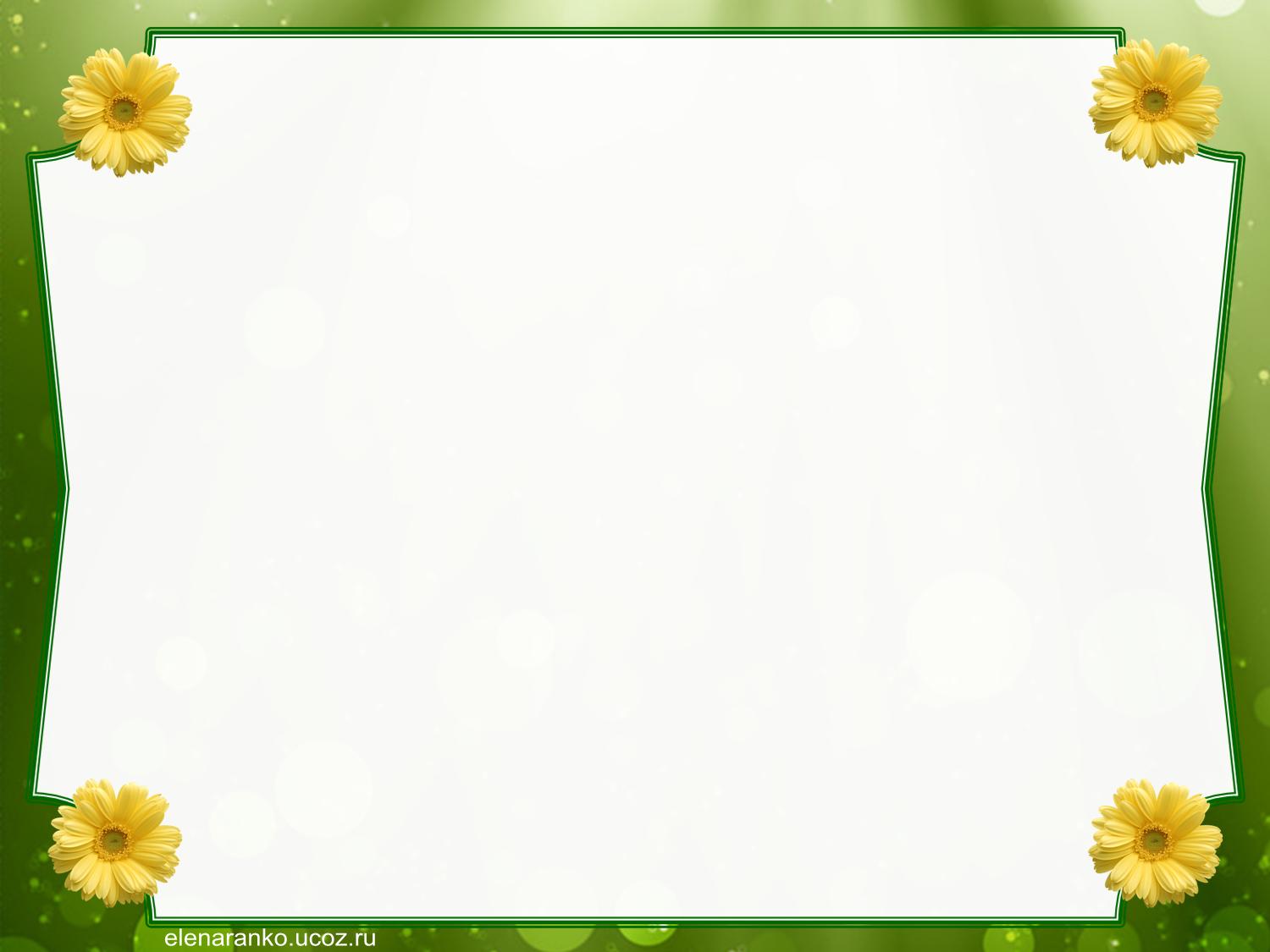 Загадка:Может он в футбол играть,Может книжку вам читать,Может рыбу он ловить,Кран на кухне починить.Может прокатить тебя.Вместо быстрого коня.Для тебя всегда герой,Самый лучший ….. (папа) мойВопросы:Как зовут твоего папу?А ты для папы кто?Что папа дома делает?Папа какой ? (добрый ,умный ,смелый ,сильный…..)
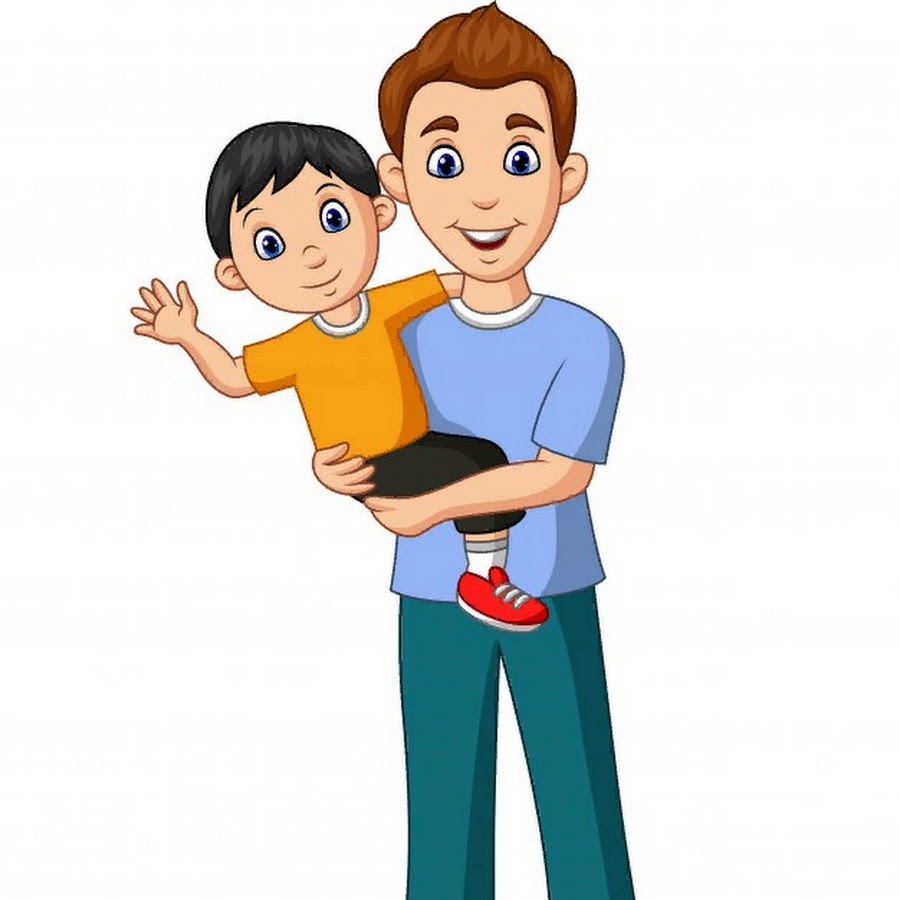 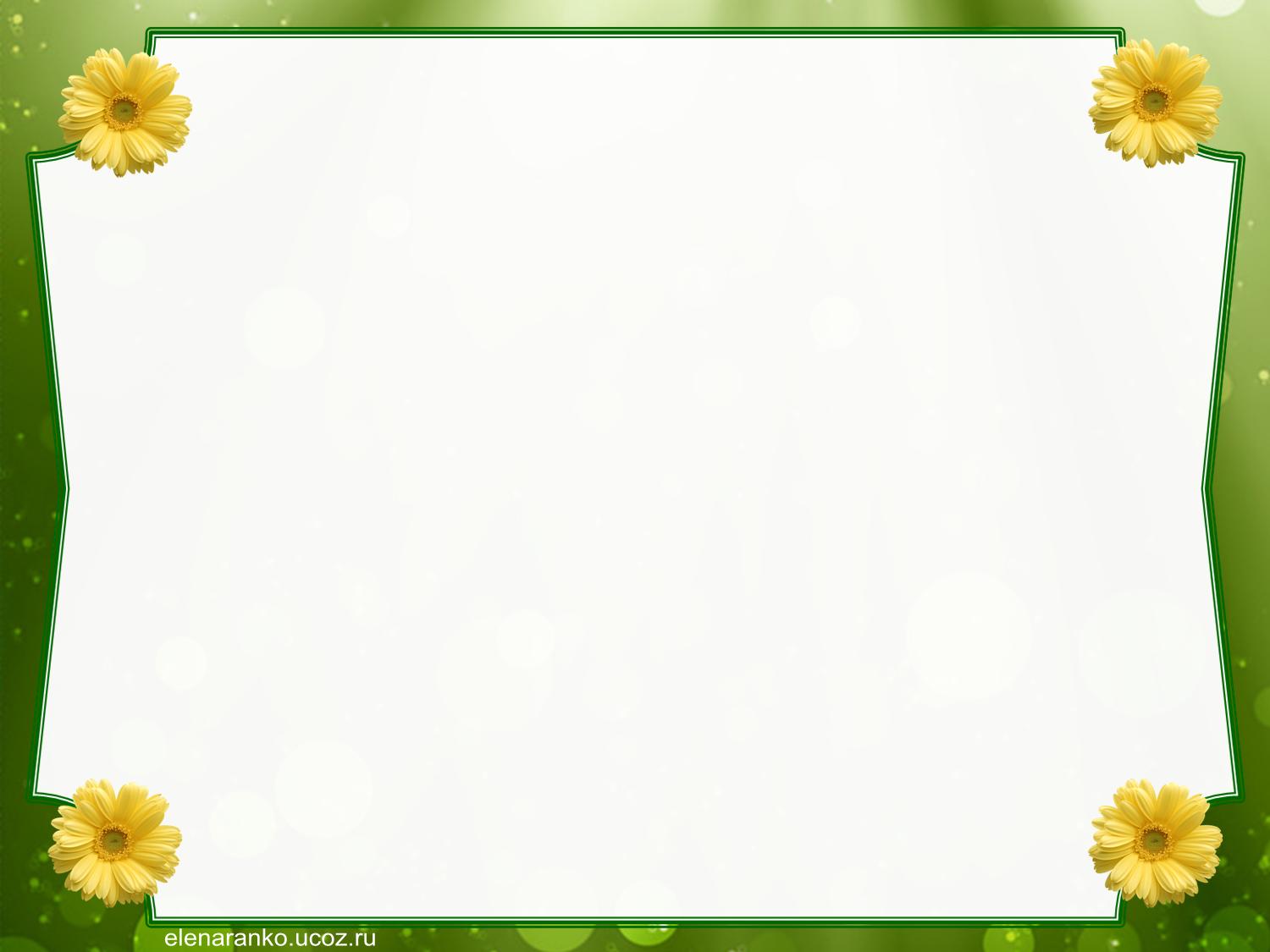 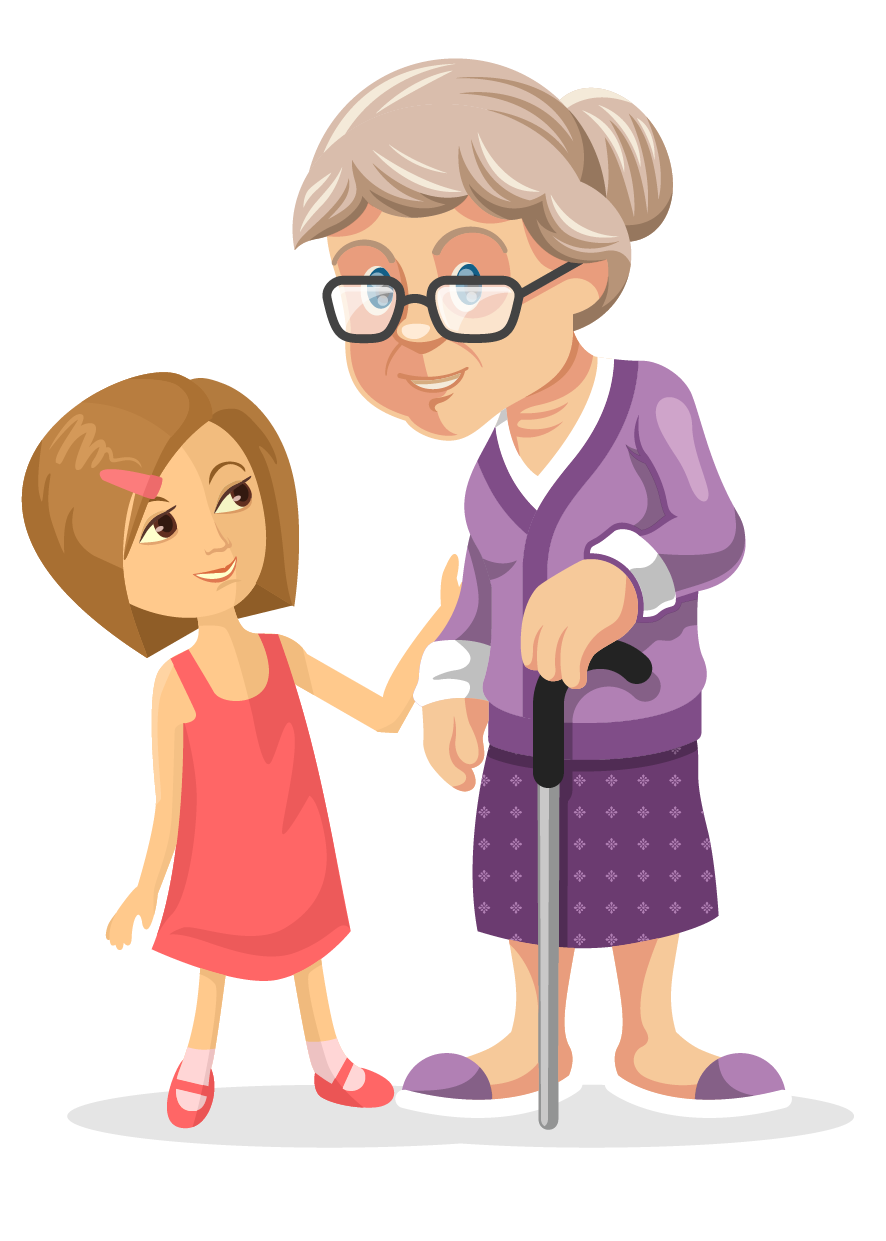 Загадка:Кто любить не устает,Пироги для нас печет,Вкусные оладушки,Это наша….. (бабушка)Вопросы:Как зовут твою бабушку?Что вы любите делать с бабушкой?Бабушка какая?
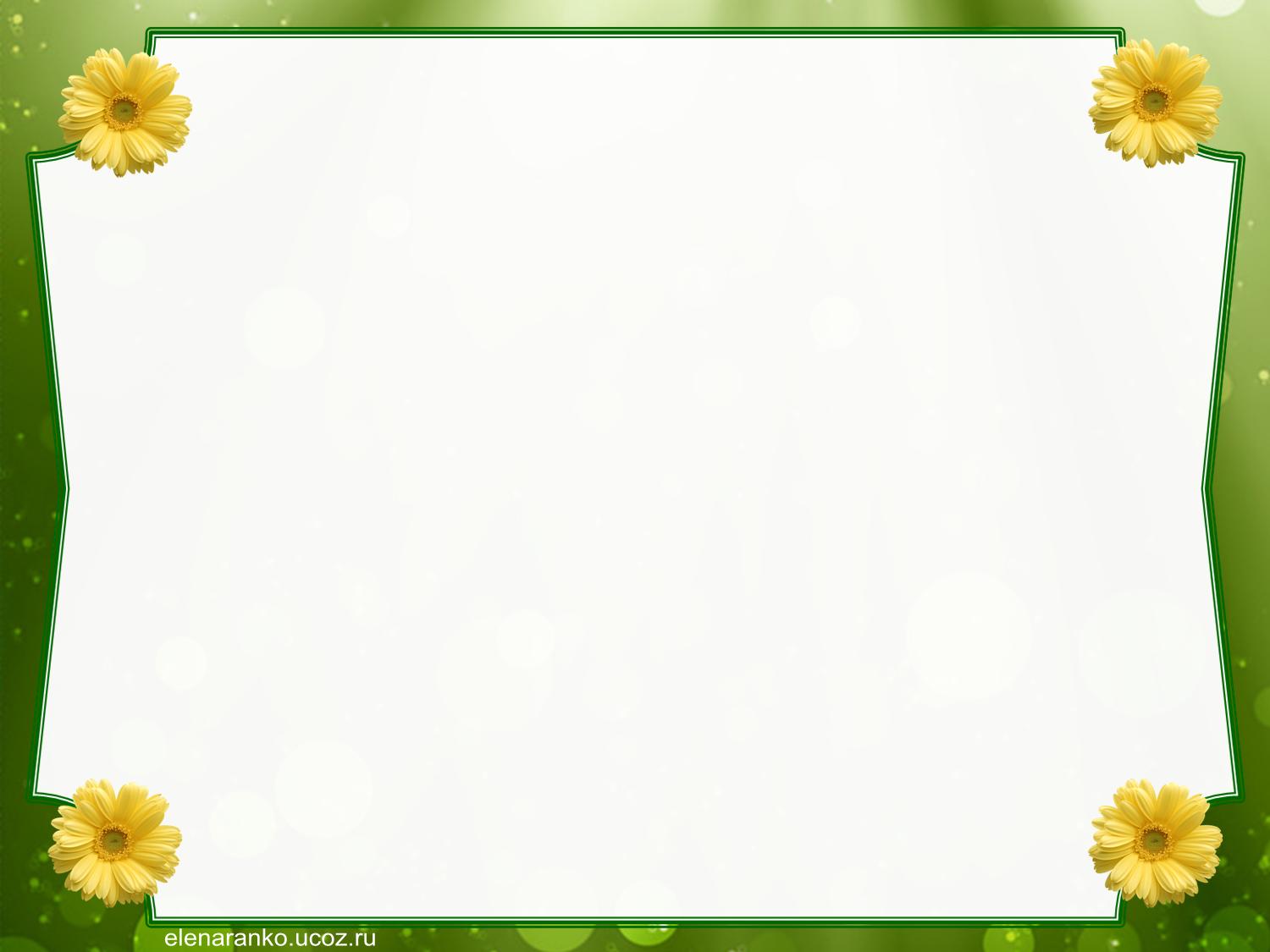 Загадка:Он трудился не от  скуки,У него в мозолях руки,А теперь он стар и седМой родной любимый…(дед)Вопросы:Как зовут твоего дедушку?А кто ты для дедушки?Как ты помогаешь дедушке?Дедушка какой?
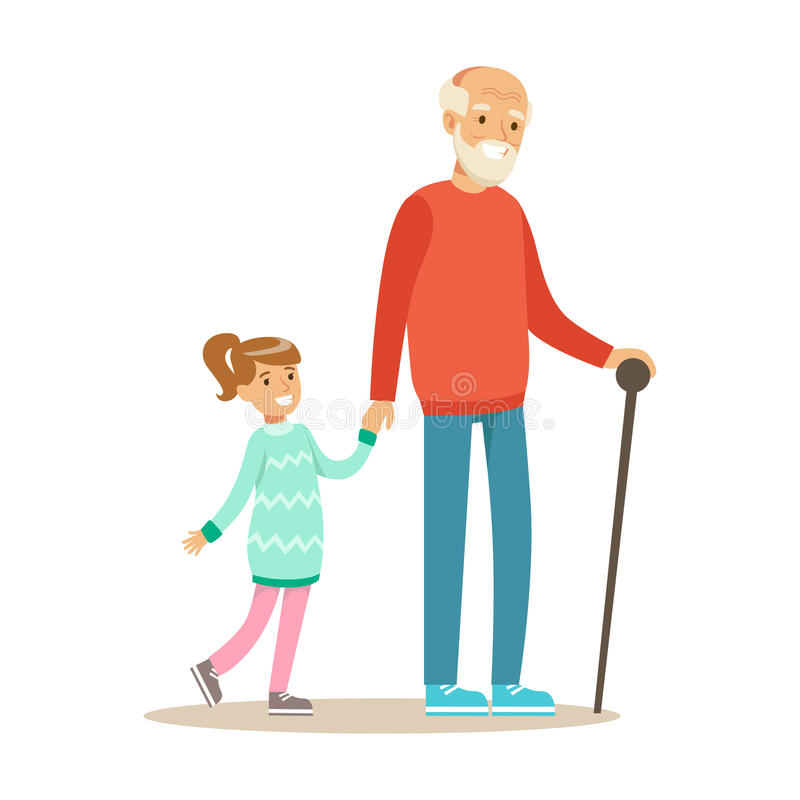 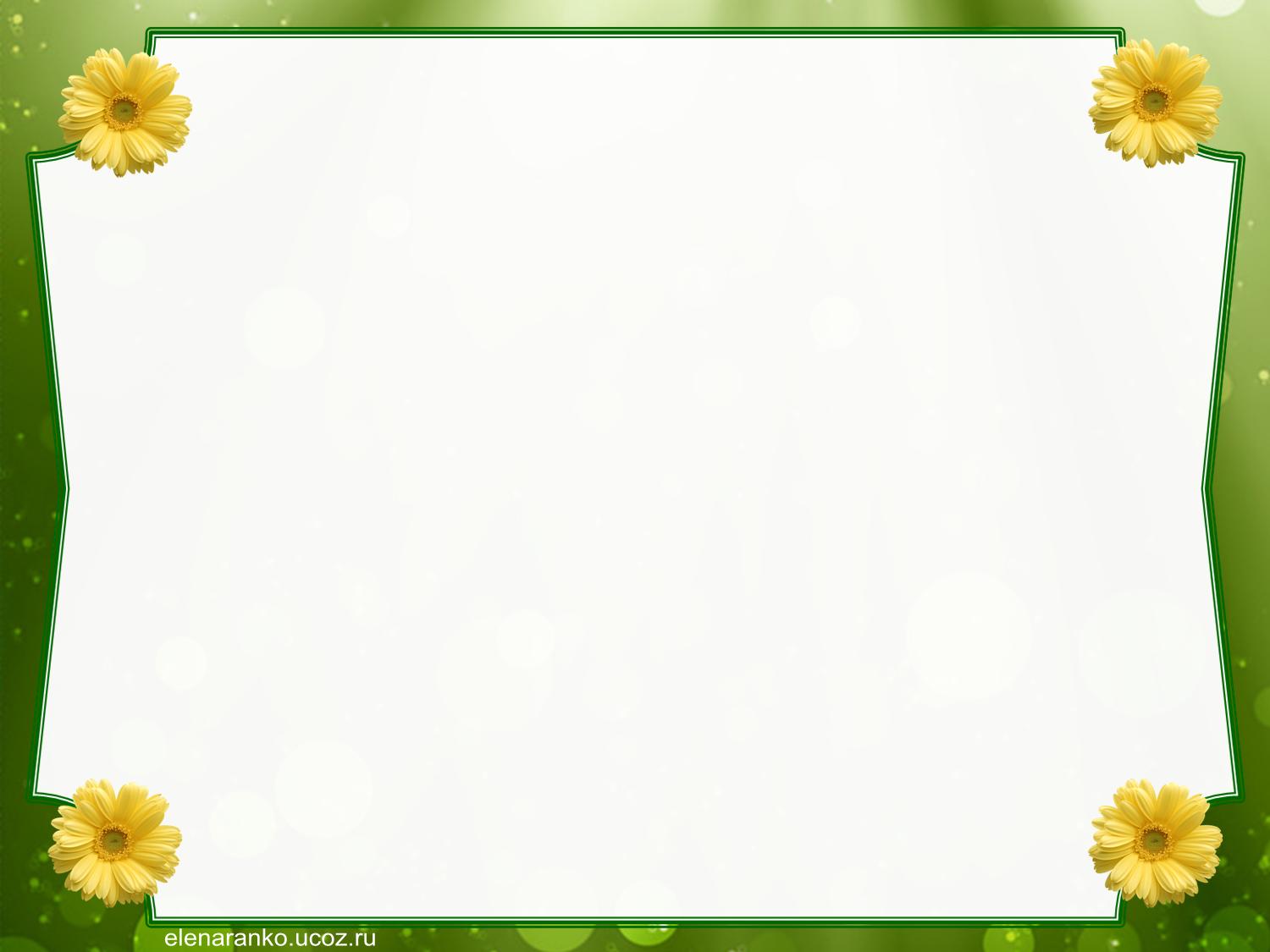 Физкультминутка                              «Кто живет у нас в квартире»Раз , два ,три , четыре (хлопки в ладоши)Кто живет у нас в квартире (шаги на месте)Раз ,  два , три , четыре , пять  ( прыжки на месте)Всех могу пересчитать (шаги на месте)Папа , мама , брат , сестра , ( хлопки )Кошка Мурка , два котенка ( наклоны влево вправо)Мой сверчок, щегол и я ( повороты влево вправо)Вот и вся моя семья (хлопки)
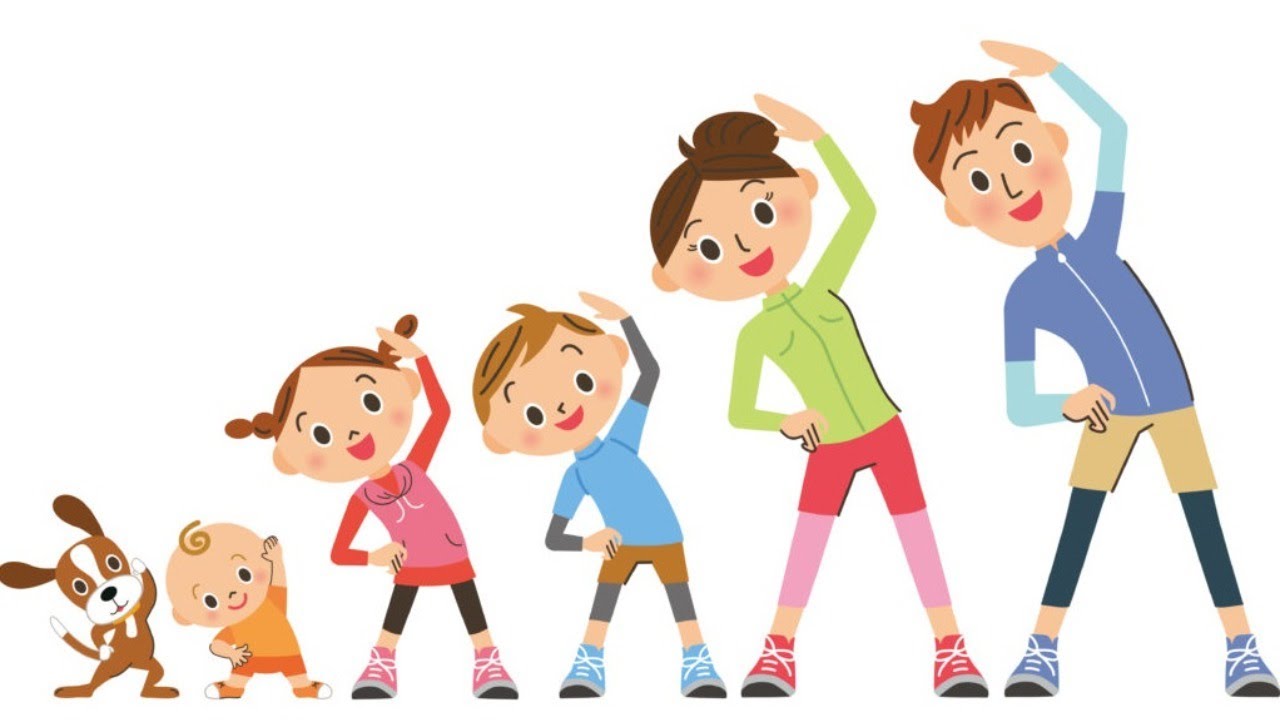 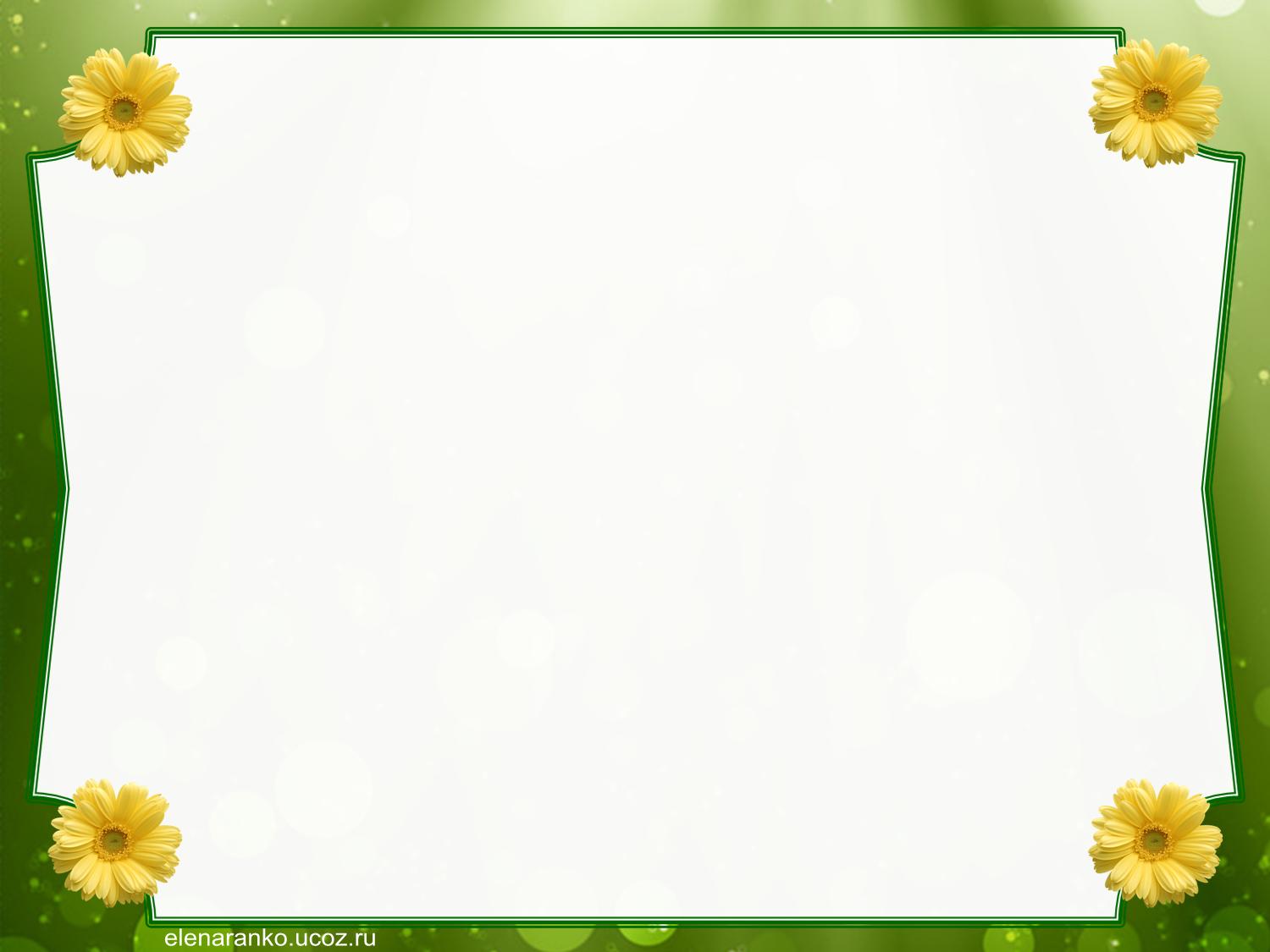 Дидактическая игра: «Назови ласково членов семьи»(применяем уменьшительно- ласкательные суффиксы)
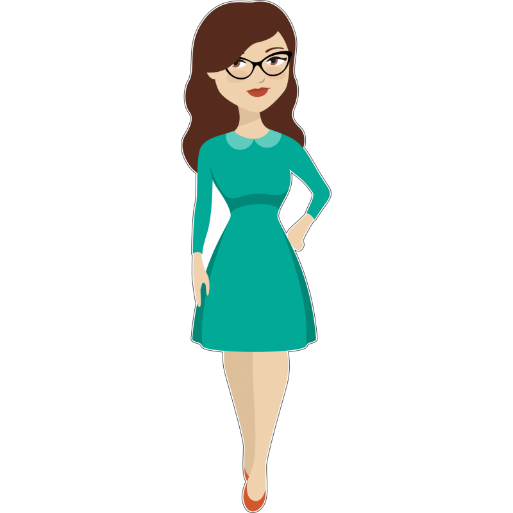 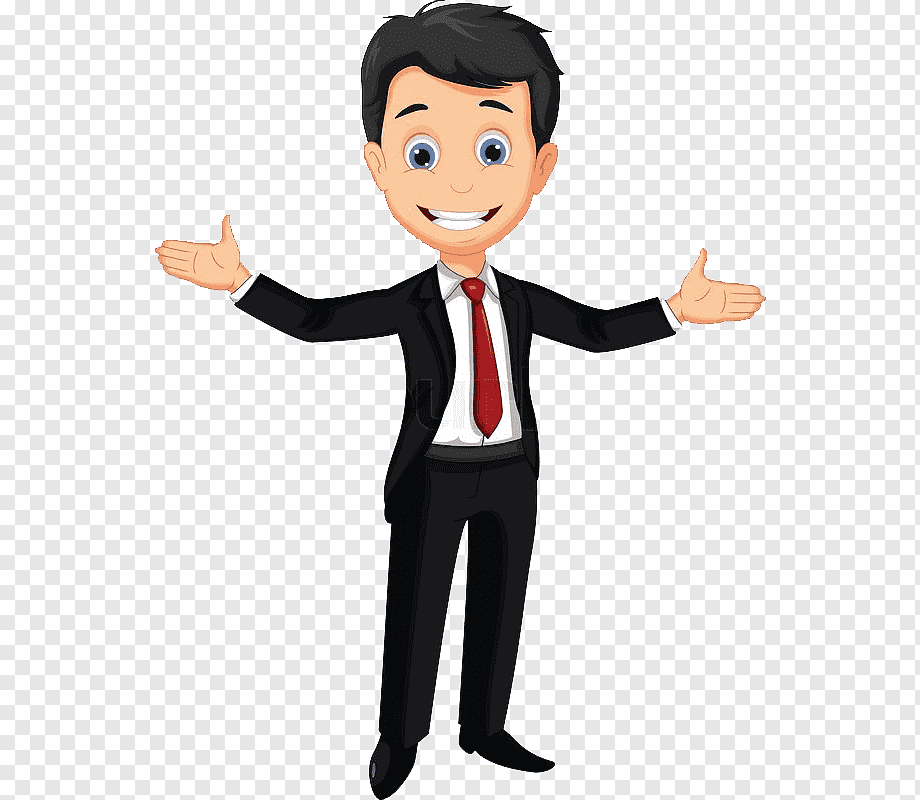 мама
папа
баба
деда
дочь
сын
брат
сестра
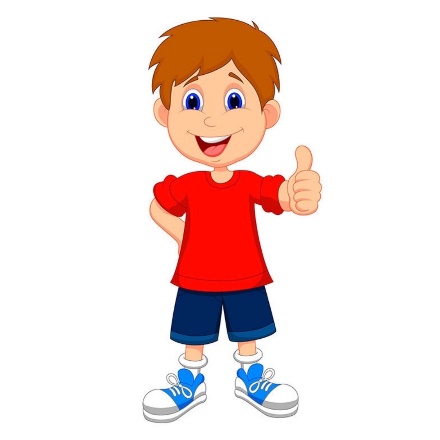 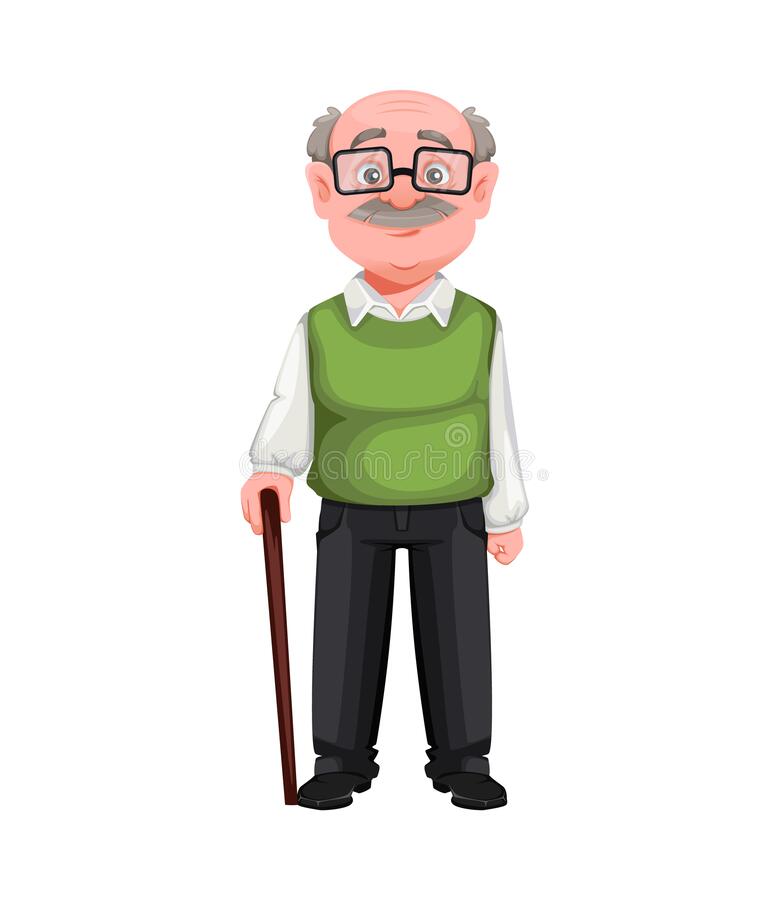 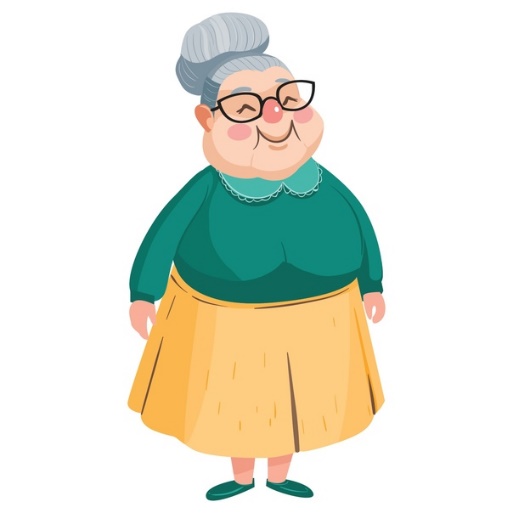 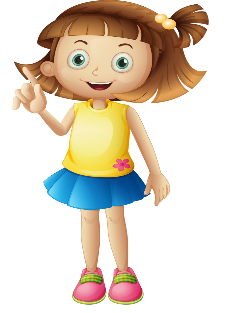 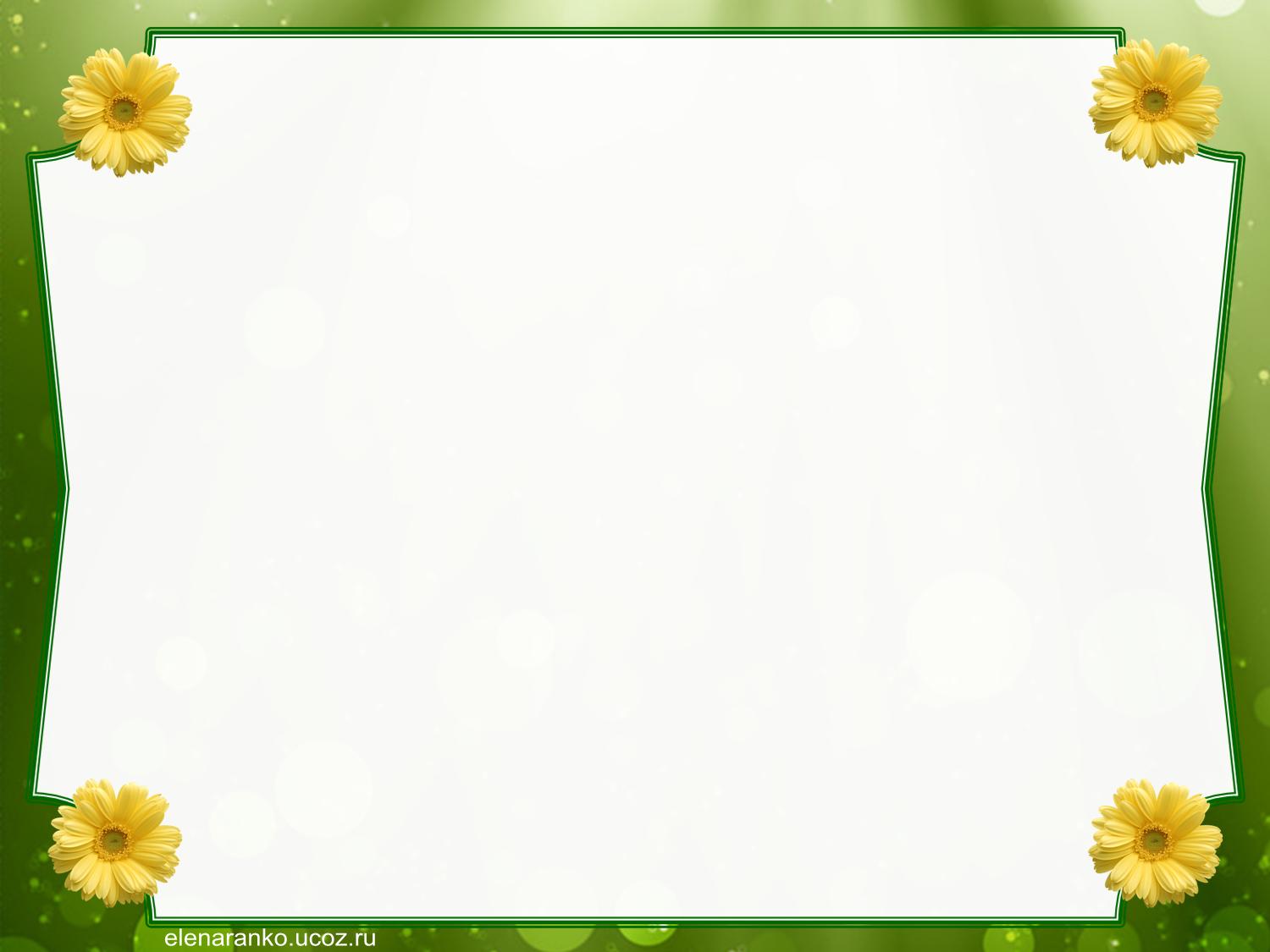 Дидактическая игра: «Кто старше , кто моложе?»Кто старше бабушка или мама?Кто младше ребенок или папа?Кто старше  мама или ребенок ?Кто младше дедушка или папа?Мама моложе , а бабушка…..(старше)Дедушка старше, а ребенок …..(младше)Задайте ребенку вопросы:-Как люди должны жить в семье ? (дружно , заботиться друг о друге)-Чем ребенок может помочь маме , папе, бабушке , дедушке?
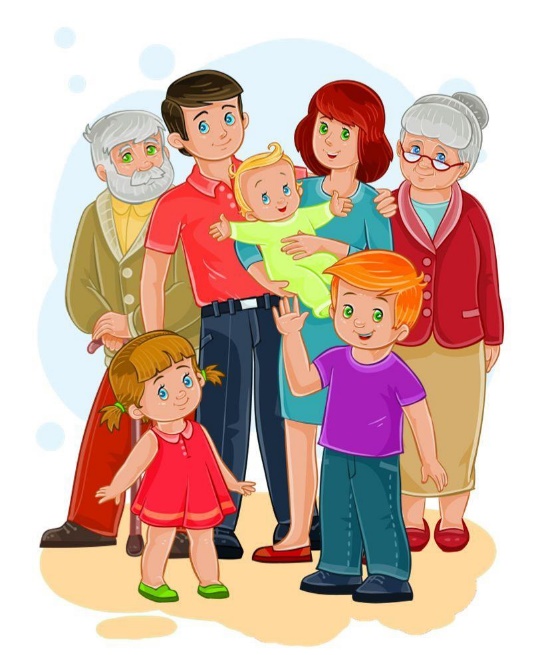 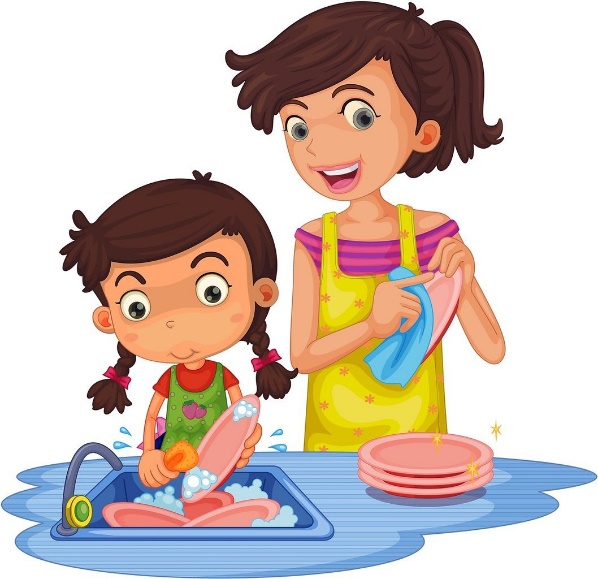 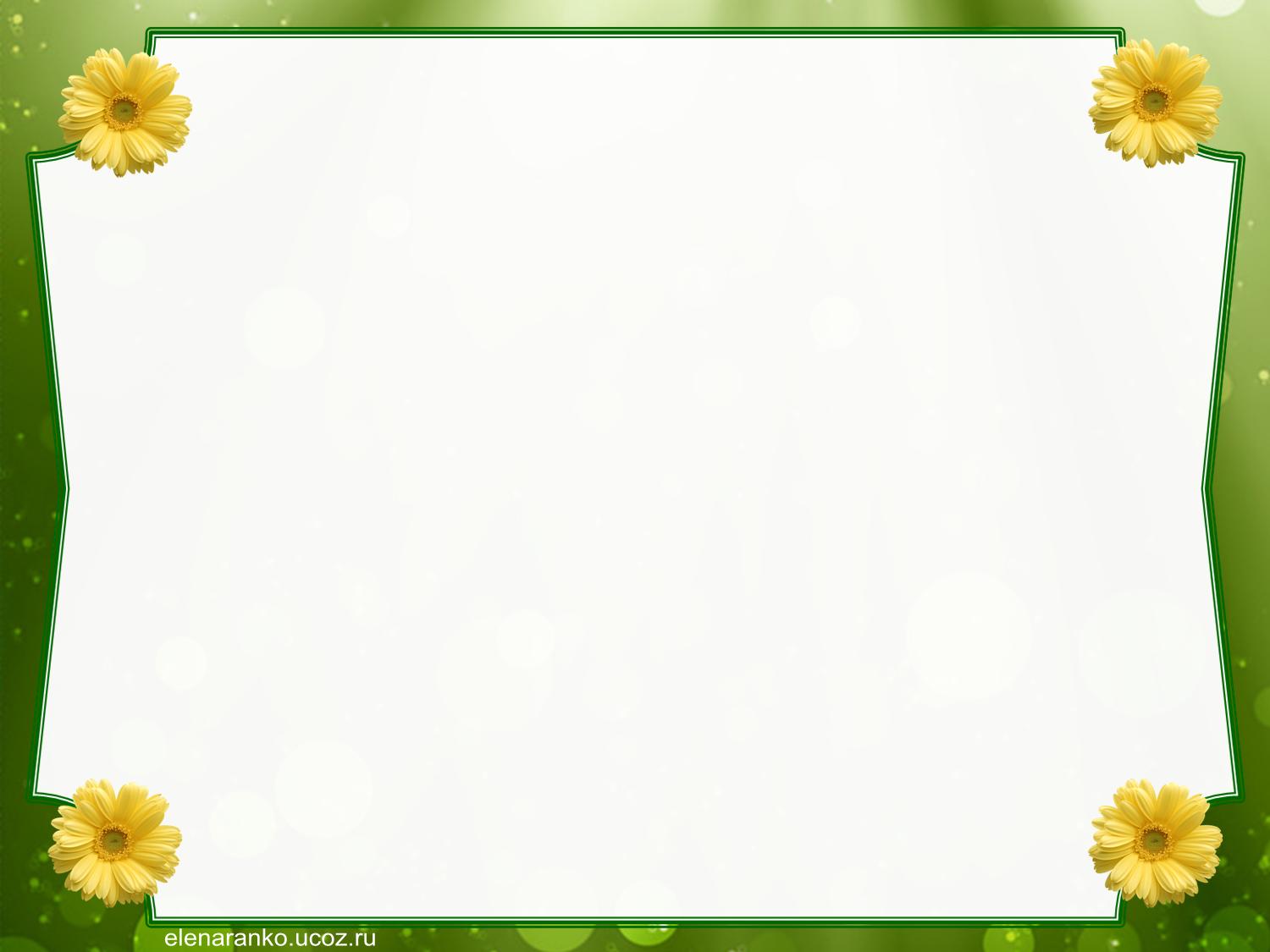 Предложите ребенку сделать аппликацию из              геометрических фигур : «Дом»
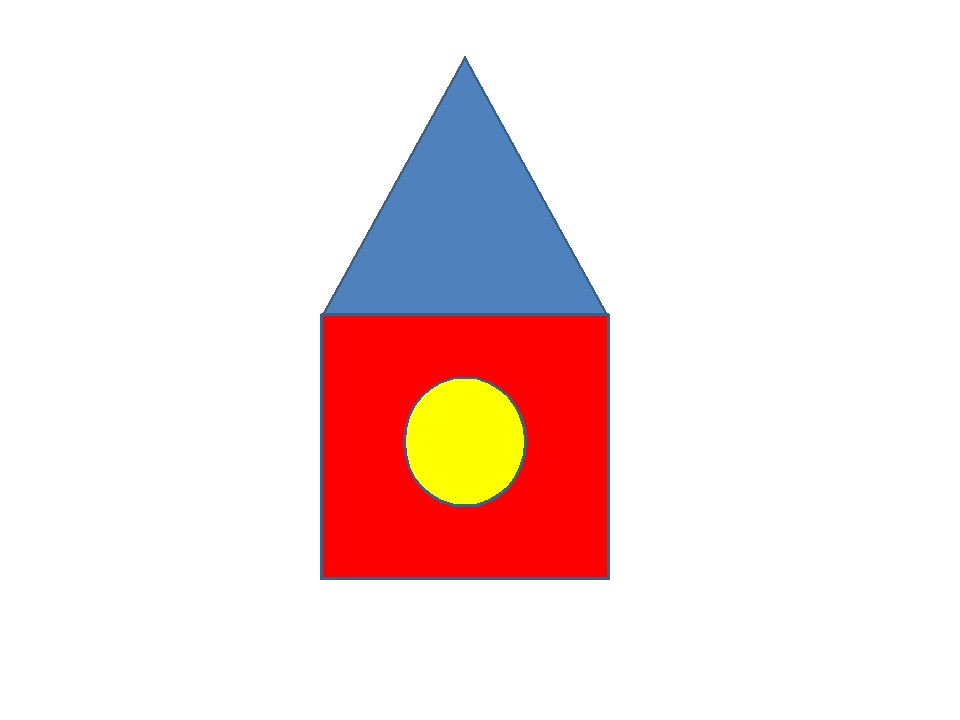 - Спросите , из каких фигур 
 состоит дом (квадрат, круг,
 треугольник)
- Какого цвета геометрические      
  фигуры?
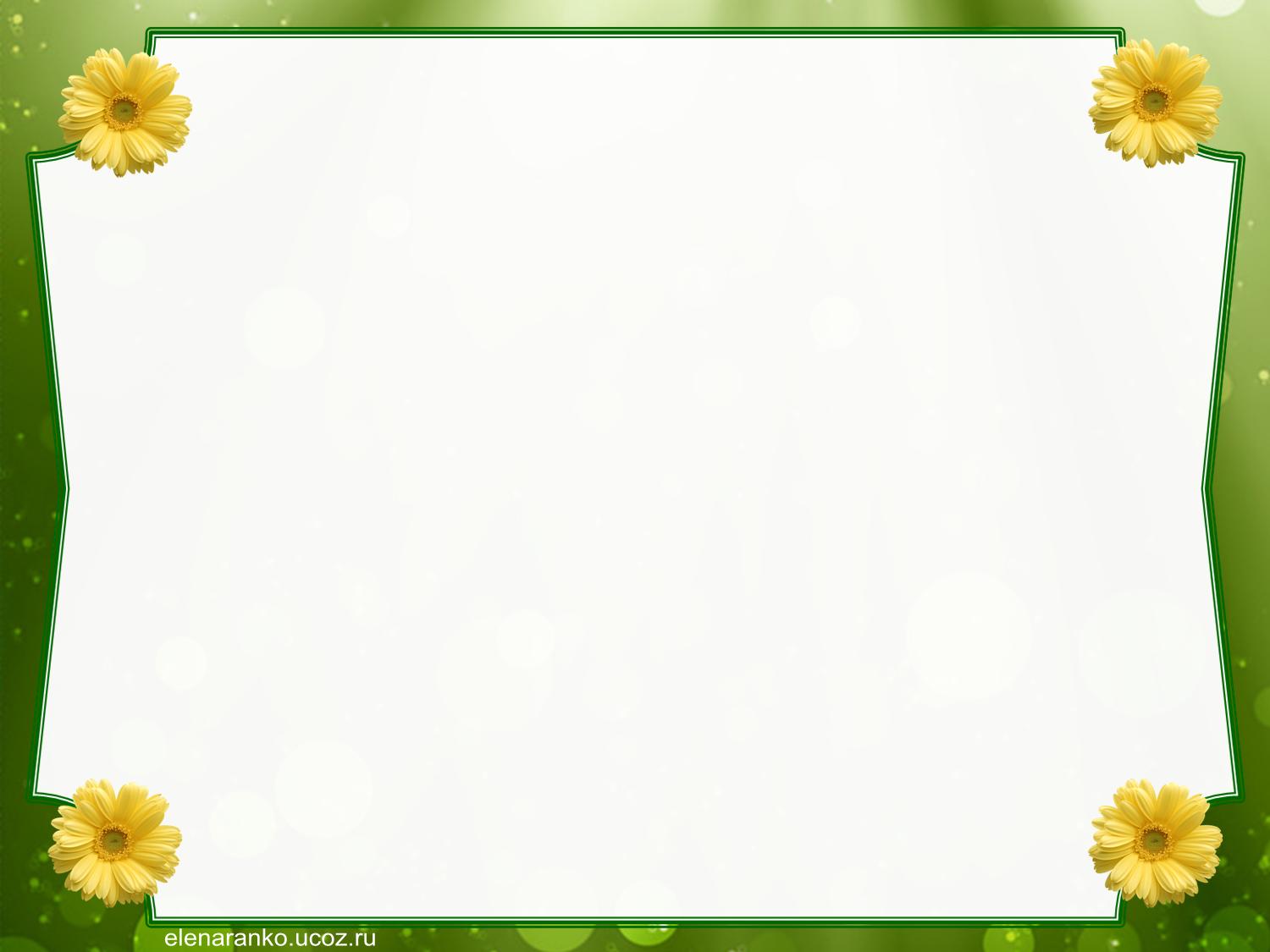 Пальчиковая гимнастика
Знаю я ,что у меня дома дружная семья (сжимать и разжимать пальцы рук)
Это - мама (загибать пальцы по очереди)
Это – я
Это – бабушка моя
Это – папа
Это – дед
И у нас разлада нет ( пальцы скрестить и сжать )


А теперь за работу! Смажь клеем детали и наклей их на картон.
Отлично! У тебя получился красивый дом!
Кто будет жить в твоем доме?
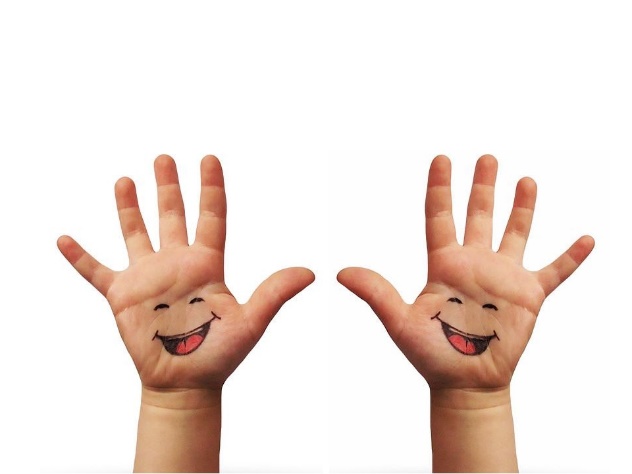 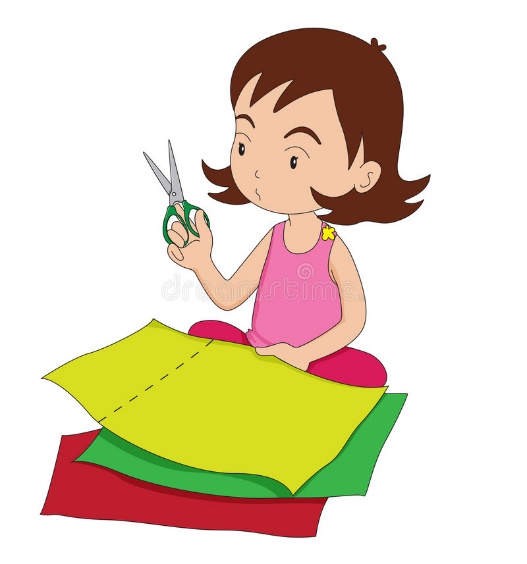 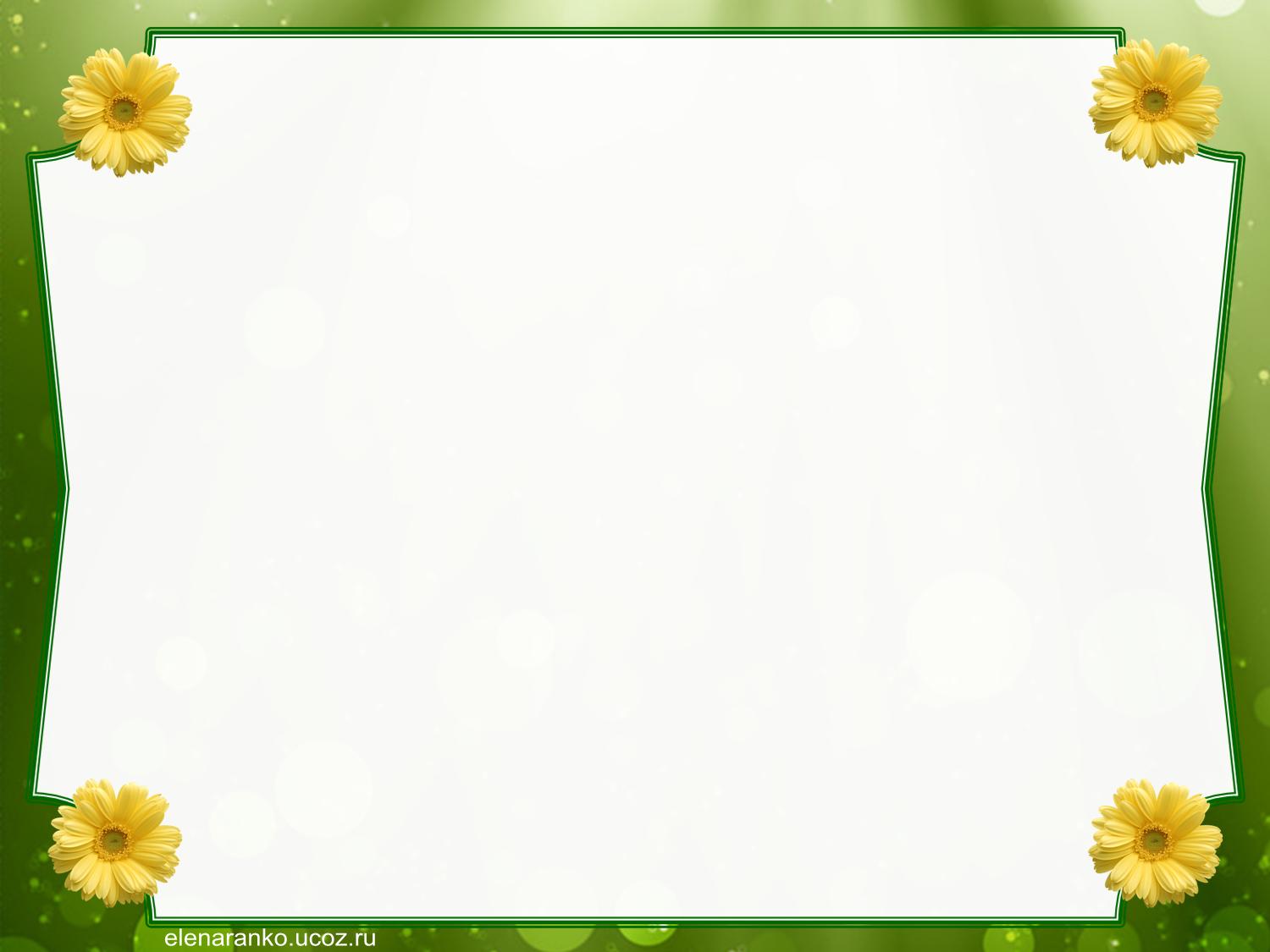 Итог:Задайте ребенку вопросы:Вспомни ,что нового ты узнал?Что такое семья?Как люди должны жить в семье?Как надо относиться к своим родным?
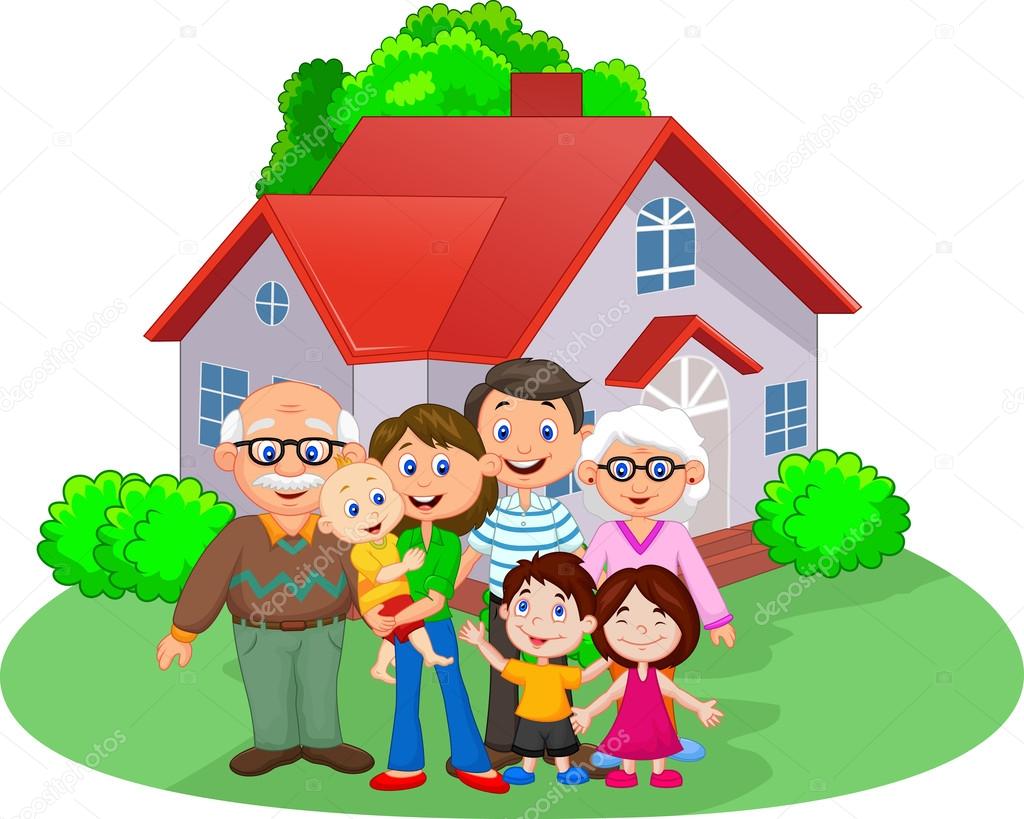